Famous figures in Croatian Art and History
ART
Ivan Meštrović
Born on August 15 1883 in Vrpolje
A famed sculptor, architect and writer
Works in the spirit of Secession
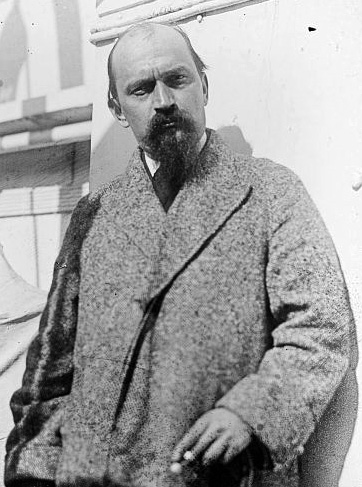 Vlaho Bukovac
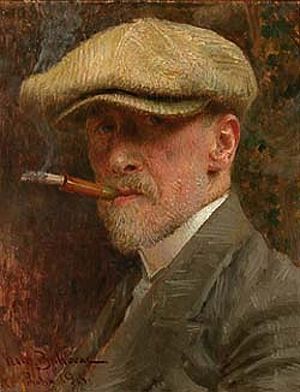 One of the most important Croatian painters
5 different phases
Early work, San Francisco 1874 – 1877
Paris phase 1877 – 1893
Zagreb phase 1893 – 1898
Cavtat intermezzo 1898 - 1903
Prague period 1903 - 1922
Juraj Dalmatinac
Juraj Matejev Dalmatinac was a sculptor and an architect
He was suspected to have helped make the decorations in Scuole di San Marco
Not much is known about him
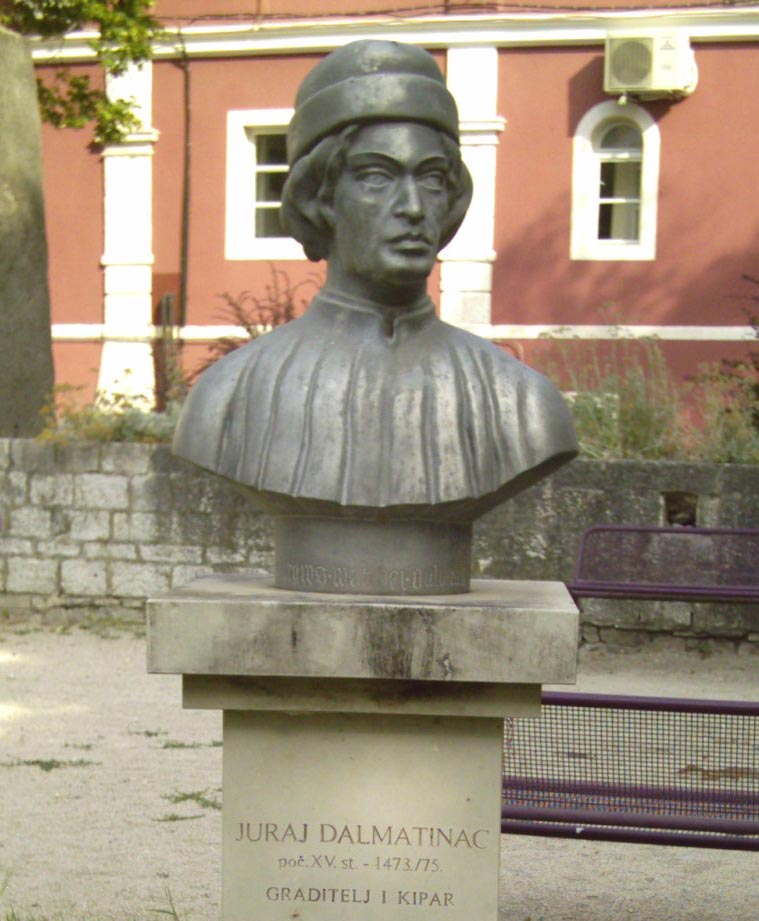 Dora Pejačević
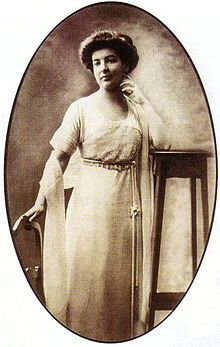 Maria Theodora Paulina Sophie von Lumbe was a famed Croatian musician
She made compositions for vocals, the piano and orchestra
https://www.youtube.com/watch?v=3A2kKPtRd9o
Slava Raškaj
She was a Croatian painter
She did her work in crayon technique and aquarelle
She met her end when she was only 29, in an asylum
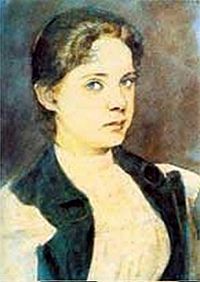 History
Barbara of Cilli
Holy Roman Empress by marriage, and the Hungarian queen
Instrumental in creating the Royal Order of the Dragon
Actively involved in economics and politics
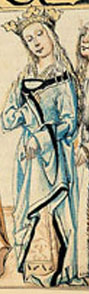 Savka Dabčević Kučar
Leader of the national-reform efforts during Hrvatsko proljeće
"The Croatian Spring" ended with her being pulled off duty in 1971., and a massive anti-croatian persecution of people known as Proljećari
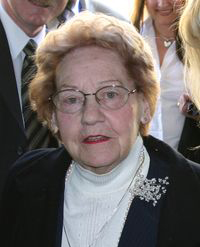 Sidonija Erody Rubido
She was a countess and a Croatian opera singer
With the help of her sister she established the first Croatian institution for abandoned and orphaned children
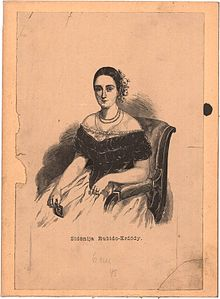 Dmitar Zvonimir
He was a croatian ban, Herceg, and king
He was, along with his predecessor, one of the mightiest kings
When he died, a bloody war commenced, which resulted in Croatia losing its independence
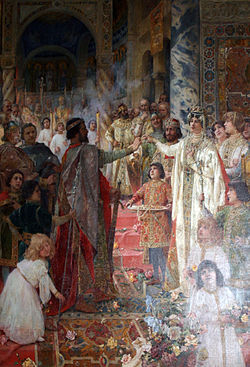 Zrinski i Frankopani
They were old Croatian noble families
They were the most important and known families, which stood up against both the Ottoman conquerors and the Habsburg absolutism
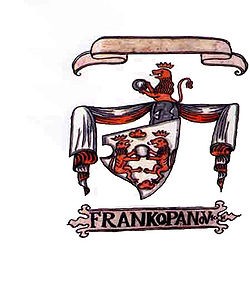 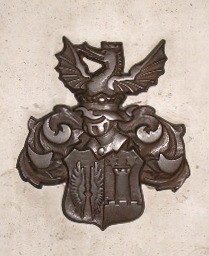 Thank you for your patience:)
This project has been funded with support from the European Commission. This publication [communication] reflects the views only of the author, and the Commission cannot be held responsible for any use which may be made of the information contained.